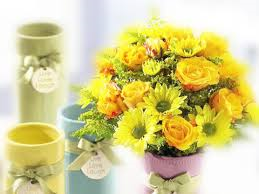 স্বাগতম
শিক্ষক পরিচিতি
মোহাম্মদ আবুল বশর
সহকারী শিক্ষক (আইসিটি)
লক্ষ্মীয়ারা উচ্চ বিদ্যালয়,
ফেনি সদর,ফেনি। 
মোবাইল নং-০১৮১৯৭৫১০৭১
ইমেইল- basharlhsf@gmail.com
পাঠ পরিচিতি
বিষয়ঃ ফিন্যান্স ও ব্যাংকিং
শ্রেনিঃ দশম
পাঠঃ অর্থের সময় মূল্য
অধ্যায়ঃ তৃতীয়
সময়ঃ ৫০ মিনিট
তারিখঃ ২০/০৪/২০২০
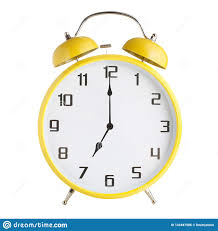 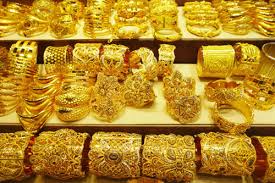 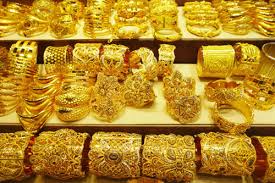 2000 সালে ১ ভরি স্বর্ণের মূল্য ১০,০০০ টাকা
20২০ সালে ১ ভরি স্বর্ণের মূল্য ৬০,০০০ টাকা
পাঠ শিরোনাম
অর্থের সময় মূল্য
শিখন ফল
অর্থের সময় মূল্যের ধারণা ব্যাখ্যা করতে পারবে।
অর্থের বর্তমান মূল্য ও ভবিষ্যৎ মূল্য নির্ণয় করতে পারবে।
অর্থের সময় মূল্যের ধারণা।
সময়ের সাথে সাথে অর্থের মূল্য পরিবর্তন হওয়াকে অর্থের সময়মূল্য বলে ৷
ফিন্যান্সের  দৃষ্টিতে সময়ের সাথে সাথে অর্থের মূল্য পরিবর্তিত
হয় অর্থাৎ এখনকার ১০০ টাকা আর পাঁচ  বছর পরের ১০০ টাকা সমান মূল্য বহন করেনা, এখনকার ১০০ টাকা  অধিকতর  মূল্যবান এটাই অর্থের সময় মূল্যের ধারণা।
একক কাজ
অর্থের সময় মূল্য কাকে বলে?
সূত্র সমূহ
১। বর্তমান মূল্য=       ভবিষ্যৎ মূল্য   
                           ( ১+ সুদের হার)সময়
২।ভবিষ্যৎ মূল্য= বর্তমান মূল্য (১+সুদের হার) বাৎসরিক মেয়াদ
বর্তমান মূল্য নির্ণয়
প্রশ্নঃ শতকরা ১২ টাকা হারে ৩ বছর পরের ১০,০০০ টাকার বর্তমান মূল্য নির্ণয় কর?
আমরা জানি,                                                    এখানে , 
  PV =      FV                                                                  PV = বর্তমান মূল্য
            ( 1+i)n                                                                               FV = ভবিষ্যৎ মূল্য
   =          10,000                                    i=  সুদের হার
             ( 1+0.12)3                                                                                n = সময় 
              10,000
              ( 1.12)3
                     10000
         1.404928
            =  7,117.802
দলীয় কাজ
প্রশ্নঃ সুদের হার ৮% হলে ৫ বছর পরের ২৫,০০০ টাকার বর্তমান মূল্য কত হবে? নির্ণয় কর।
ভবিষ্যৎ মূল্য নির্ণয়
প্রশ্নঃ শতকরা ১৫% হারে বর্তমান ২০,০০০ টাকার ৭ বছর পরের ভবিষ্যৎ মূল্য কত হবে?
আমরা জানি,                                          এখানে,
   FV=PV(১+i)n                                               FV= ভবিষ্যৎ মুল্য
     = ২০০০০(১+০.১৫)৭                                PV= বর্তমান মুল্য 
    =২০,০০০(১.১৫)৭                      i= সুদের হার
     = ২০,০০০*২.৬৬০                           n= সময়
      = ৫৩,২০০
মূল্যায়ন
PV দ্বারা কি বুঝায়?
FV দ্বারা কি বুঝায়?
বর্তমান মুল্য নির্ণের সূত্রটি কী?
ভবিষ্যত  মূল্য নির্ণয়ের সূত্রটি  বল।
বাড়ীর কাজ
প্রশ্নঃ সুদের হার ১০% হলে বর্তমান ২২,০০০ টাকার ৬ বছর পরের ভবিষ্যৎ মূল্য কত হবে? নির্ণয় কর।
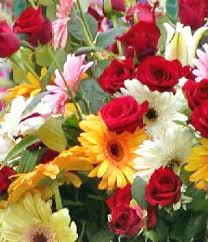 ধন্যবাদ